Figure B.1 On the left, the three segments (apical, mid, and basal) of the left ventricle are shown in the right ...
Eur Heart J, Volume 28, Issue 18, September 2007, Pages 2256–2295, https://doi.org/10.1093/eurheartj/ehm305
The content of this slide may be subject to copyright: please see the slide notes for details.
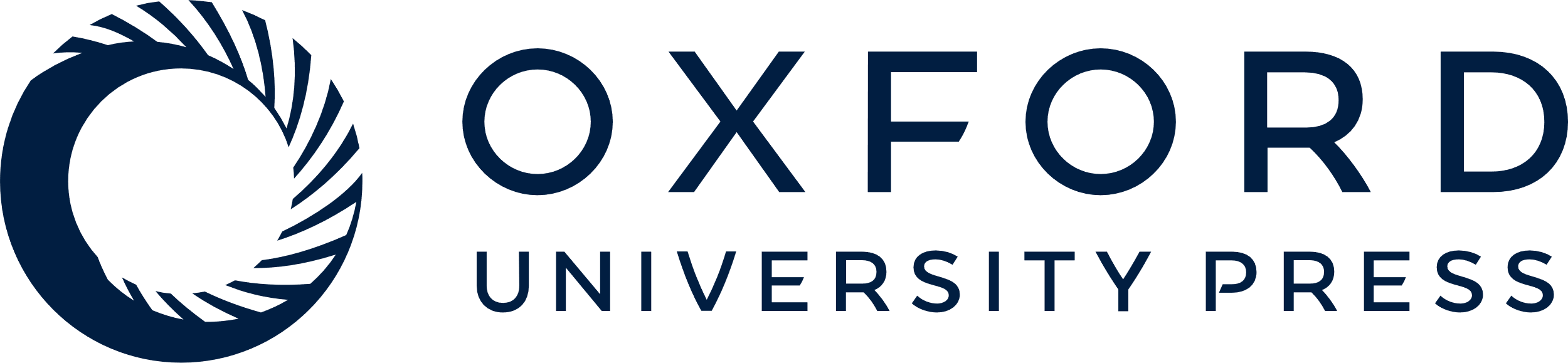 [Speaker Notes: Figure B.1 On the left, the three segments (apical, mid, and basal) of the left ventricle are shown in the right anterior oblique 30° view. On the right, the left anterior oblique 40° view presents the possible venous tributaries of the coronary sinus: (1) anterior; (2) anterolateral; (3) lateral; (4) postero-lateral; and (5) posterior (middle cardiac vein). Coronary sinus venous anatomy allowing left ventricular lead tip should usually be positioned in a basal/mid-basal lateral (region C) or basal/mid-basal postero-lateral (region D) location, avoiding apical regions (too close to the right ventricular lead).


Unless provided in the caption above, the following copyright applies to the content of this slide: © The European Society of Cardiology 2007. All rights reserved. For Permissions, please e-mail: journals.permissions@oxfordjournals.org]